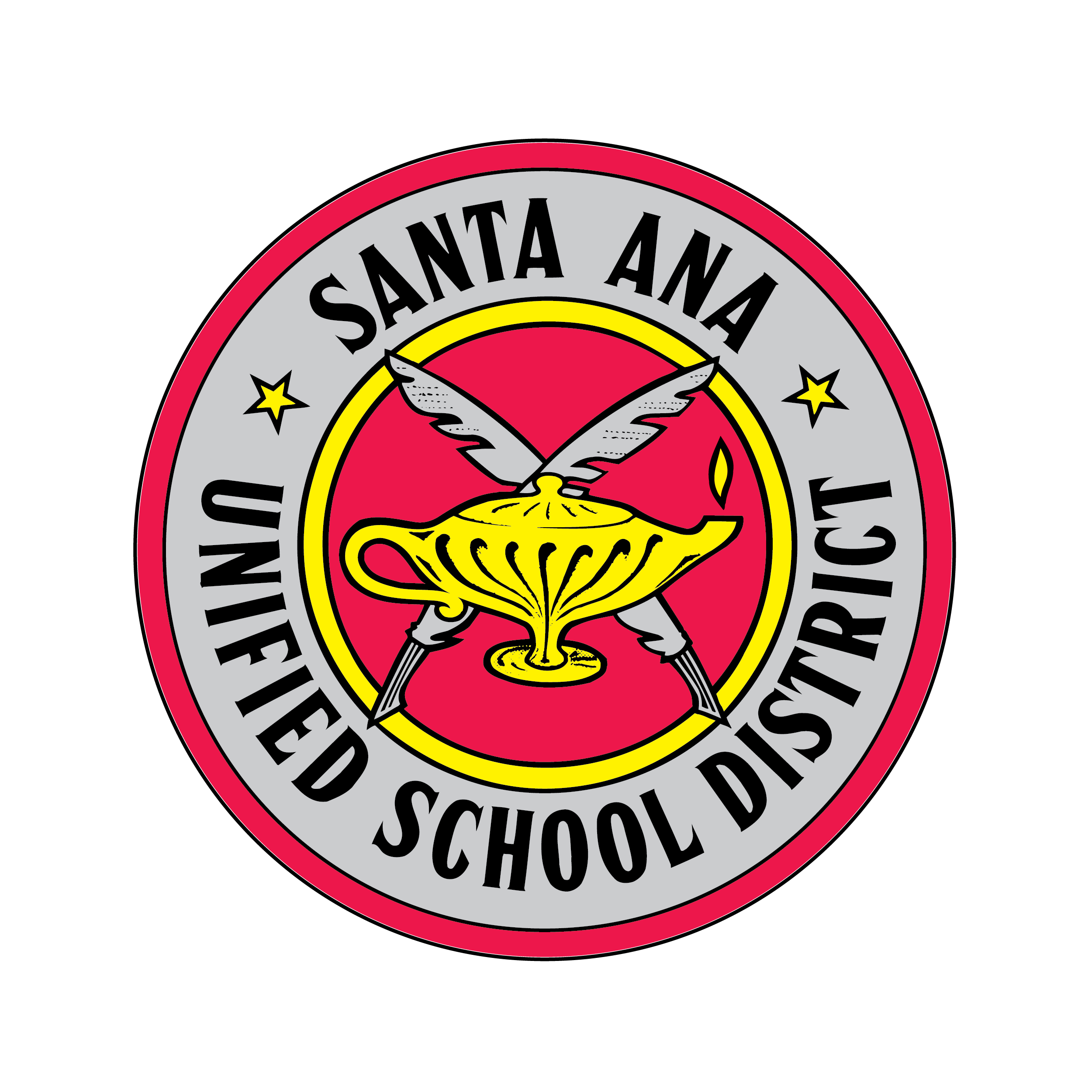 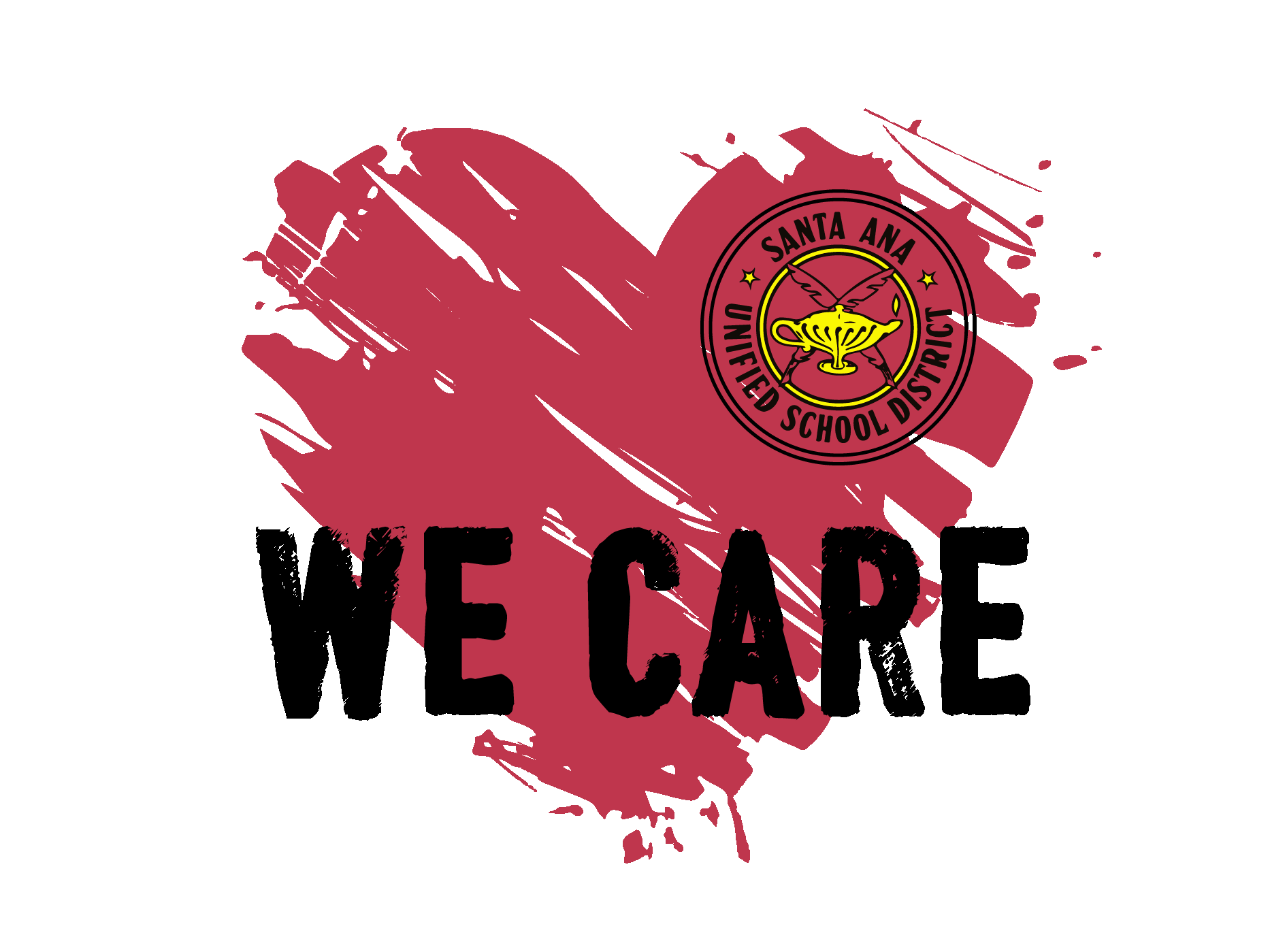 Talking to kids about covid-19
Created and Presented By:
Maria Granados, LCSW, PPSC
Senior School Social Worker
Sonia Llamas, Ed.D, LCSW, Assistant Superintendent   
SAUSD School Performance and Culture
David Richey, Director
SAUSD Support Services
Tina Rocha, Coordinator
SAUSD Support Services
Communicating with your child
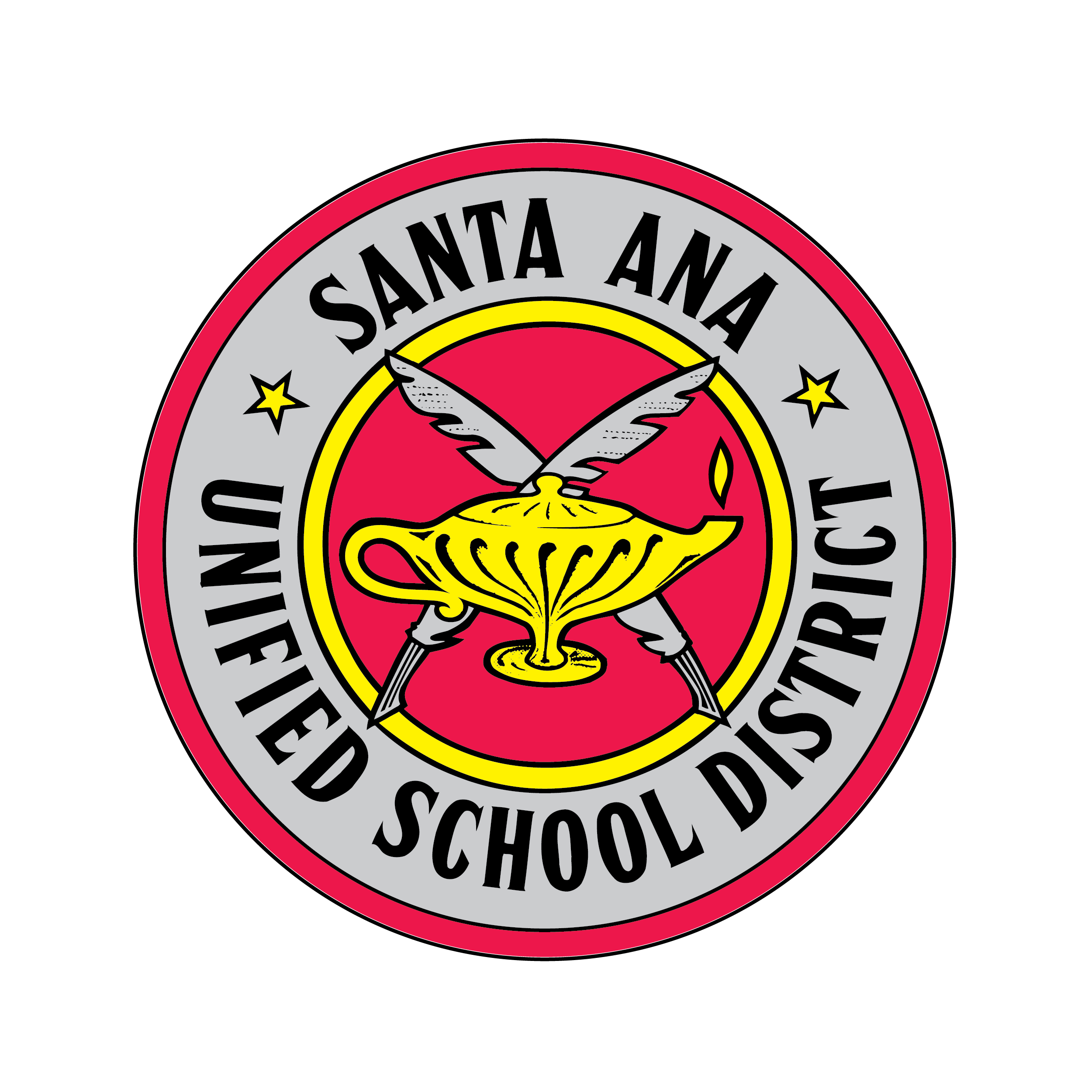 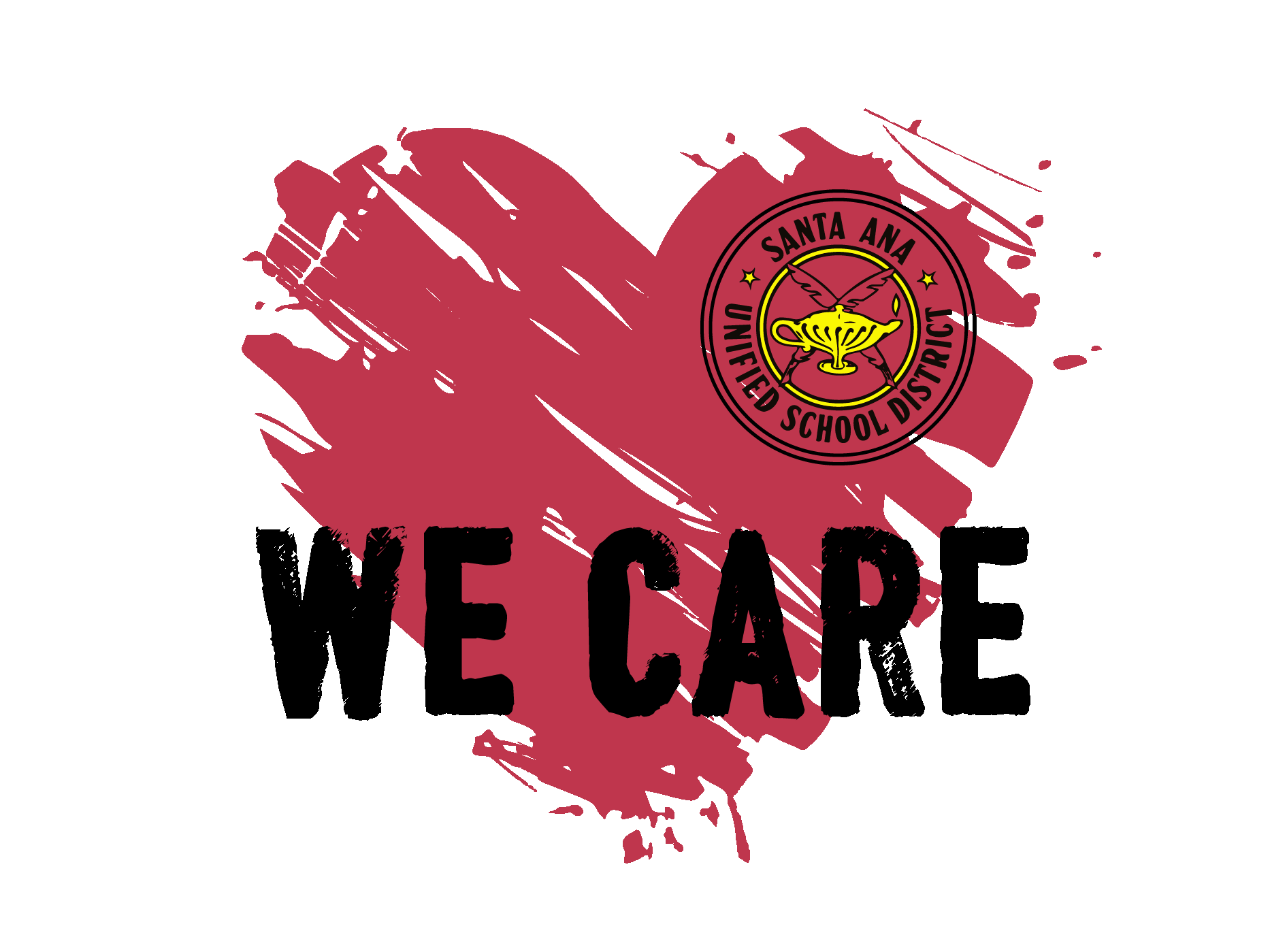 Start by asking children what they have heard about coronavirus and if they have any questions or fears? 
(ie. “Is there anything you would like to ask me about coronavirus/what is happening right now?” “Are you worried/scared about anything?” “What have you heard/seen/know about the virus?”) 
Take some time to correct any misinformation and share age-appropriate and honest facts.
Early elementary school children need brief and simple information. Remind them that their homes are safe.  
Ie. “We (parent/guardian) are doing what we can to keep us safe and healthy.  We are here for you if need anything.”
Upper elementary and middle school children need assistance in separating rumor and fantasy.  Discuss actions of school and community leaders to prevent germs from spreading.
Ie. “Tell me what you have heard or have questions about.” “This is what we know so far…”
High schools students need knowledge to give them a sense-control. Discuss issues more in-depth and refer to appropriate resources with factual information on COVID-19. 
Ie. “Let’s look at/review these facts together and talk about it.”
Communicating with your child
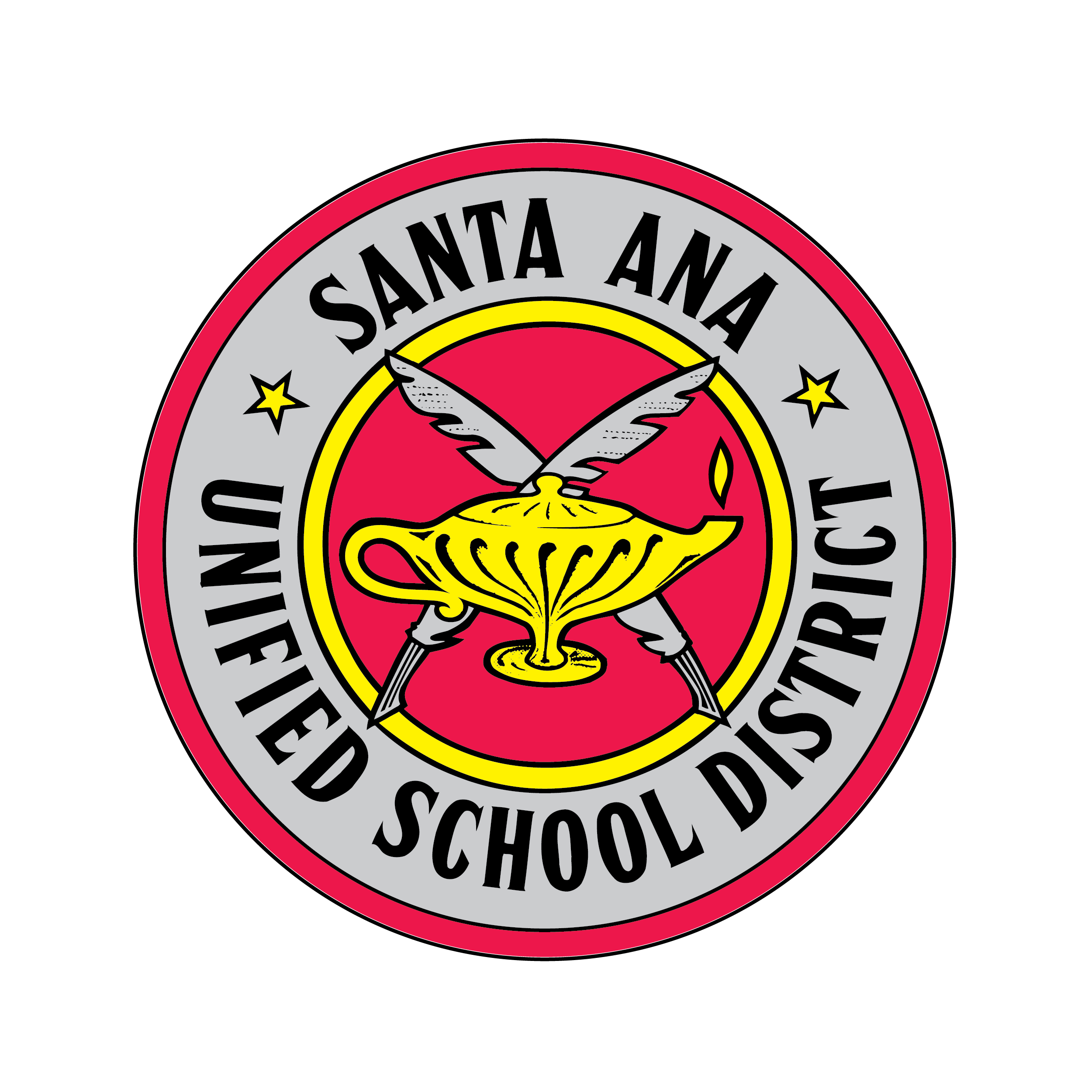 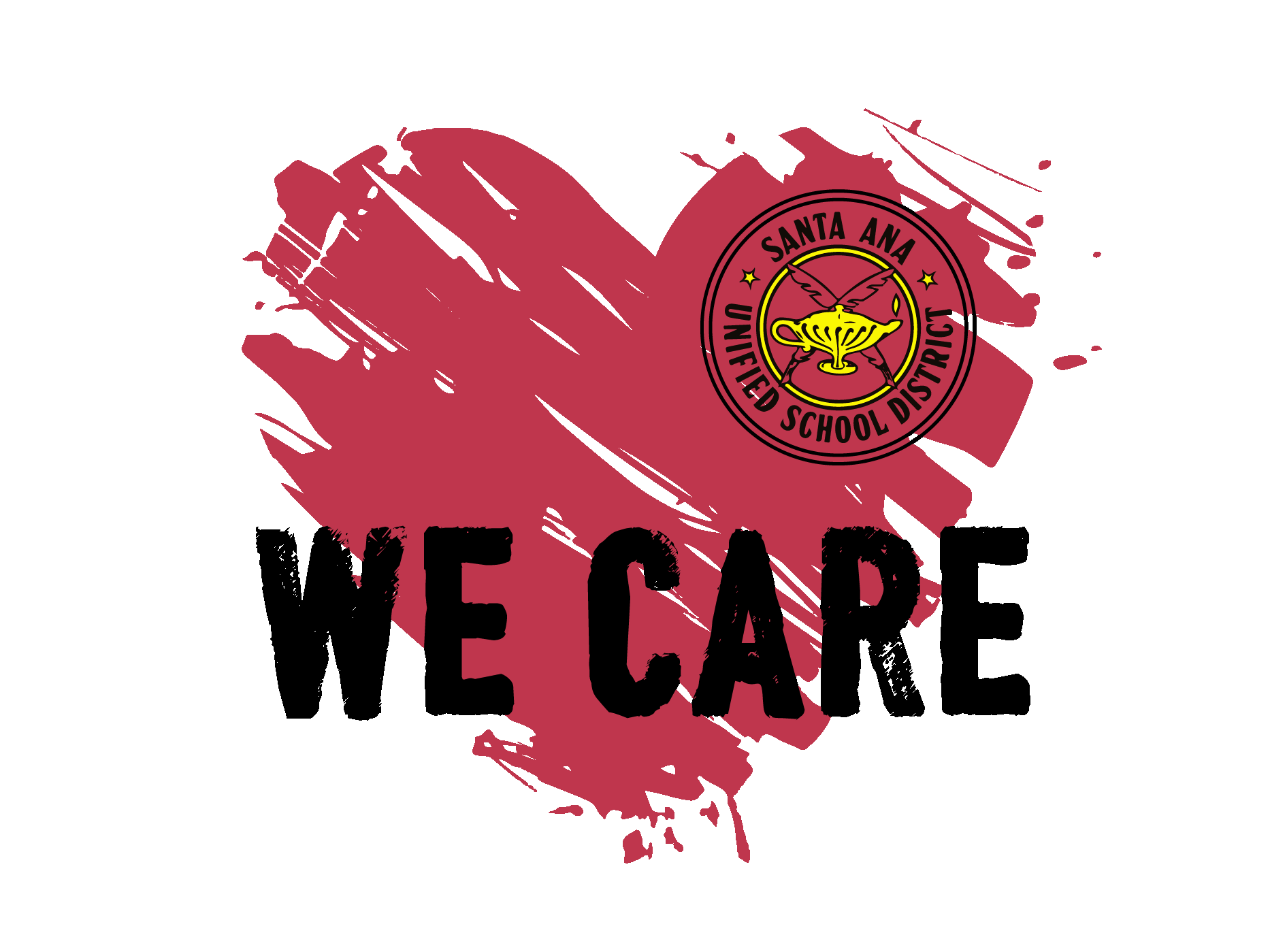 Help them understand the message of helping us and others stay healthy.  
Ie. “It is important to remember proper handwashing, covering coughs and sneezes, disinfecting surfaces, and physical distancing and wearing masks when we are outside and around other people for important reasons.”
Help them understand why they are not able to see their friends, grandparents, teachers or other loved ones in-person right now. 
Ie. “Staying at home helps keep everyone healthy right now while we fight the coronavirus.”
Stress DURING COVID-19
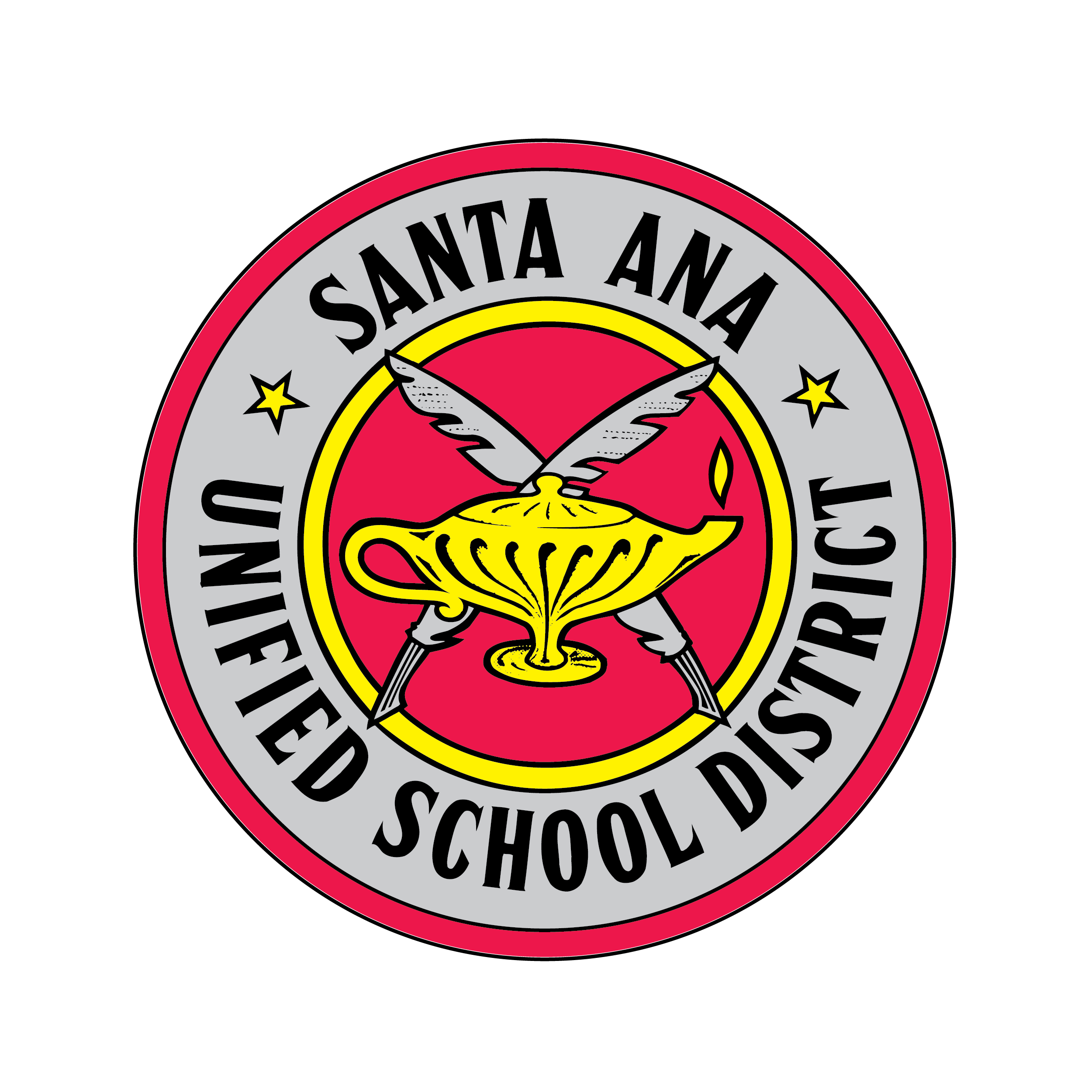 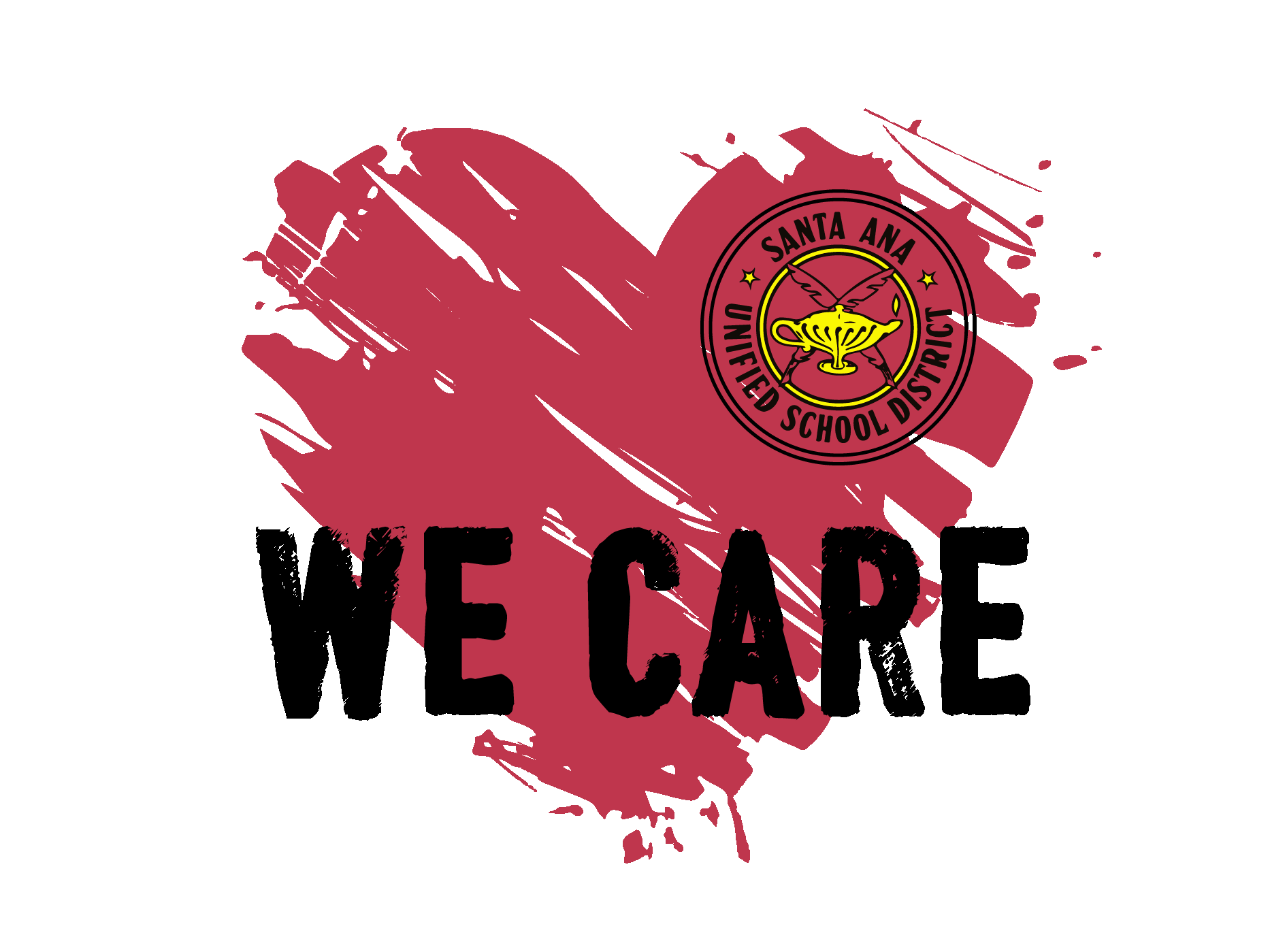 Remain calm and reassuring
Children will react to and follow your verbal and nonverbal reactions. What you say and do about Covid-19 can either increase or decrease their anxiety. 
Ie. “If you do get sick, it doesn’t mean you have COVID-19. People can get sick from all kinds of germs. What’s important to remember is that if you do get sick, the adults at home and school will help get you any help that you need.”
Ie. “Only a small group of people who get it have had more serious problems. From what doctors have seen so far, most children don’t seem to get very sick. While a lot of adults get sick, most adults get better.”
Monitor television viewing and social media
Speak to your child about how stories can be based on rumors and inaccurate information.
Redirect them to age-appropriate content.
Stress DURING COVID-19
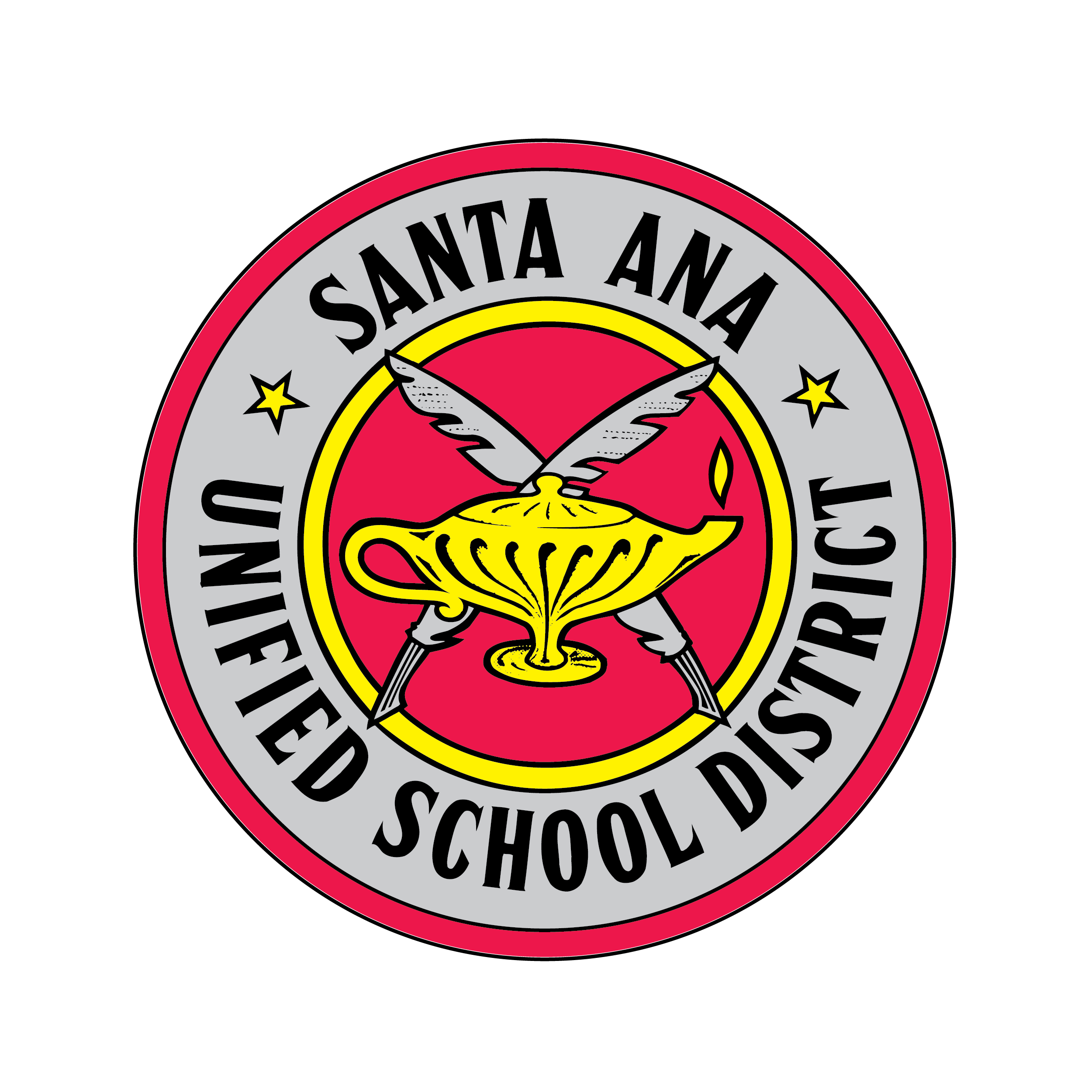 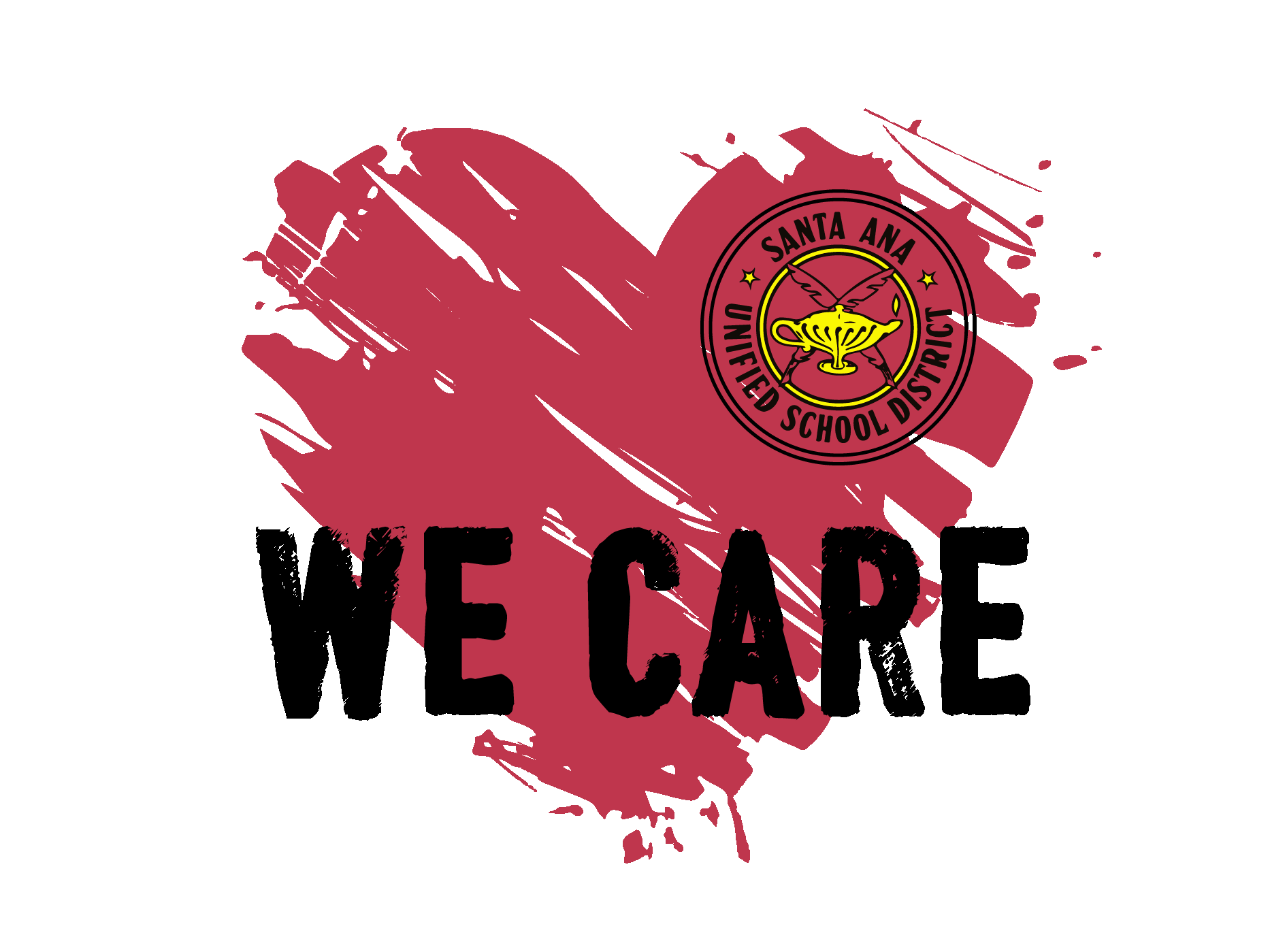 Maintain a normal  routine as much as possible 
promote a sense of comfort, security, stability
predictability and structure help kids self-regulate.
Share the schedule with the kids to help reduce anxiety, fear of boredom and challenging behaviors. 
With older kids and adolescents, it’s great to build the schedule with them so they have a sense of control and self-determination.
Schedule should include set wake up and bedtimes, regular meals (including snacks), quiet time for schoolwork and reading as well as regular movement and exercise. 
Make yourself available 
Let them know they have someone who can listen and make time for them.
Let your child talk about their feelings, questions and concerns.
Stress reactions in children:
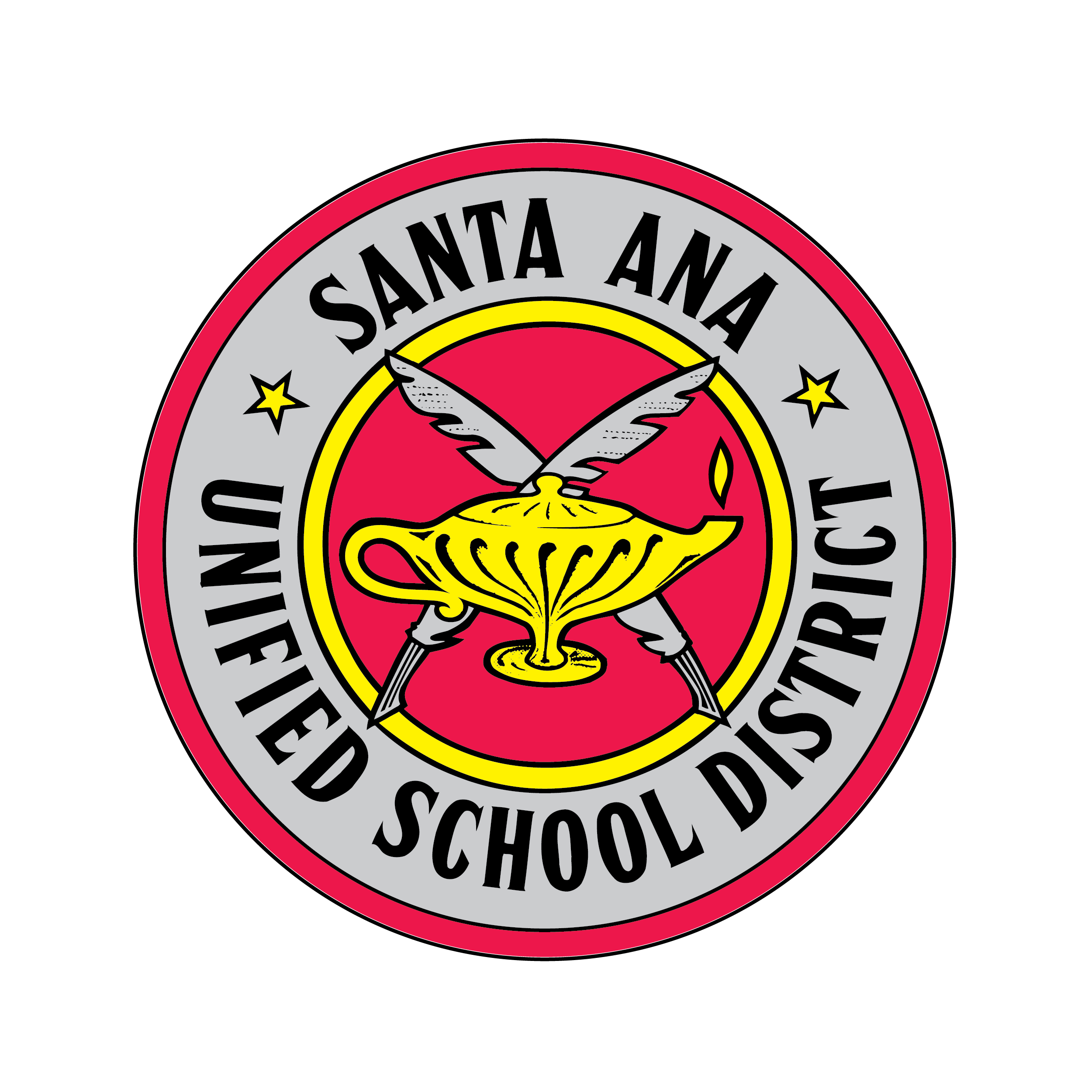 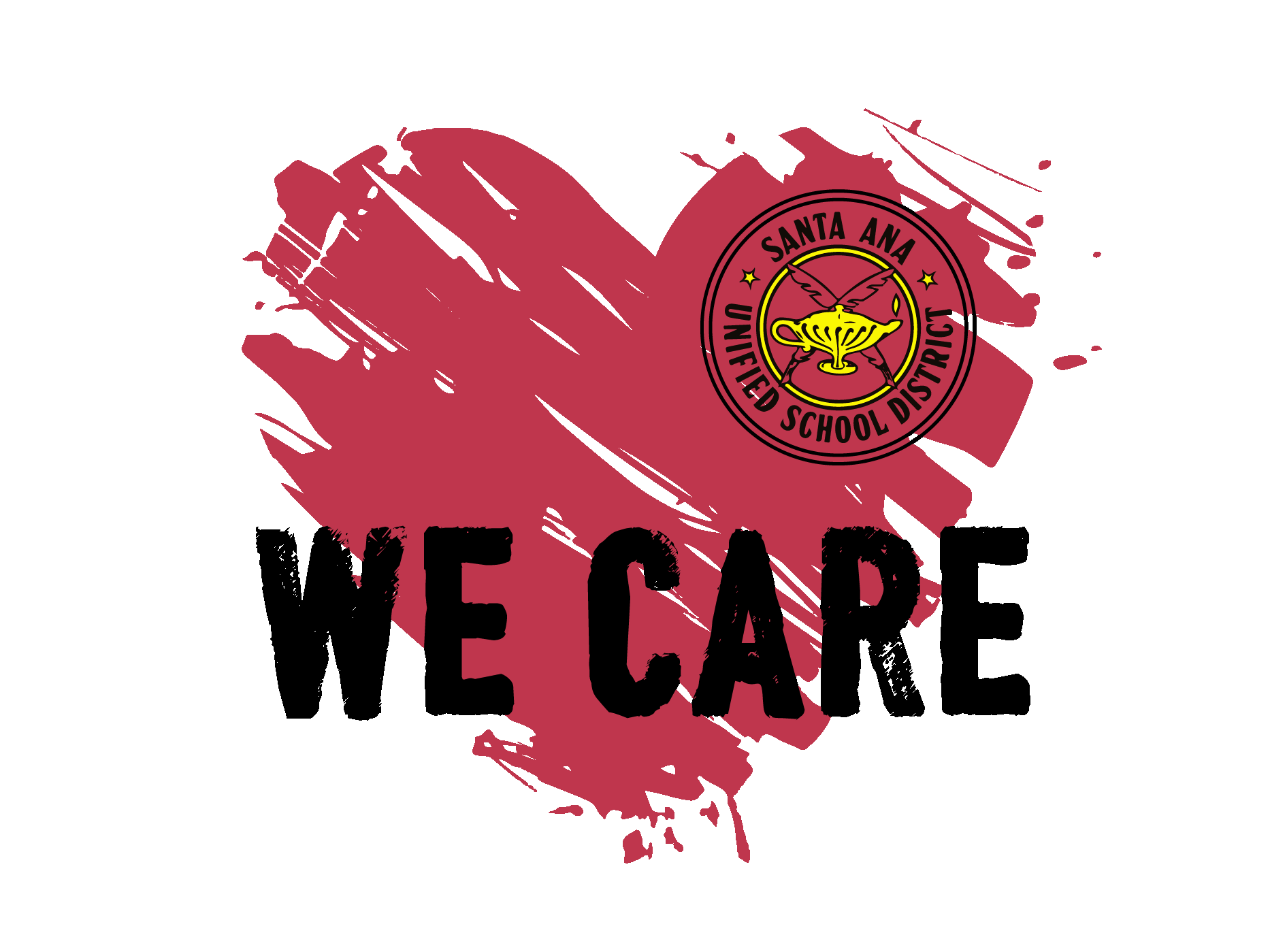 Children can demonstrate changes in behaviors such as: irritability, impulsivity, difficulty paying attention or being withdrawn. 
Some children might experience increased stress hormones that can result in biological and physical changes: headaches, stomach aches, sleep disturbances and changes in eating patterns.
Children can also experience negative emotions: sadness, anger, loneliness, jealousy, self-criticism, fear, or rejection during these times.
Help them identify and healthy way to express how they feel
MANAGING STRESS:
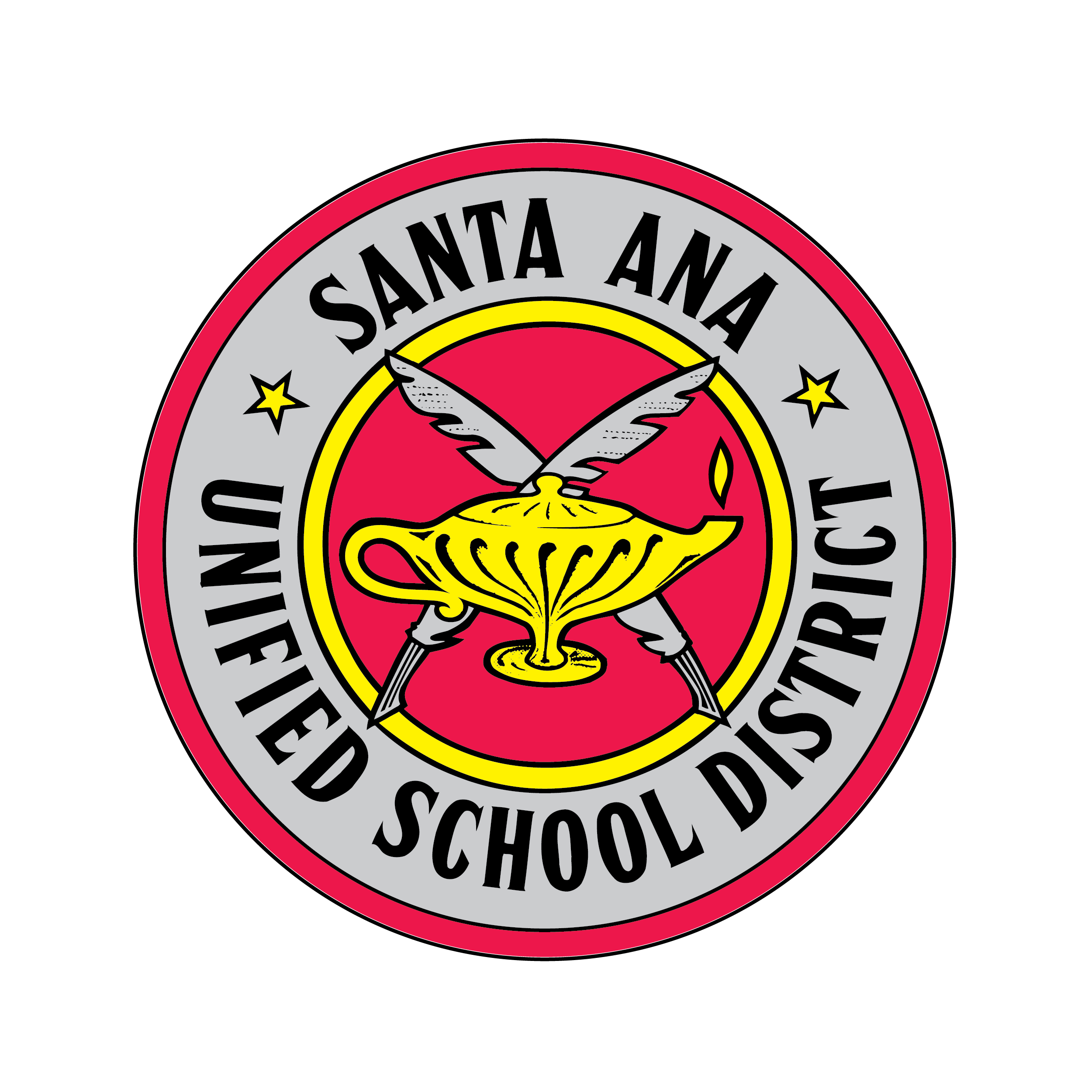 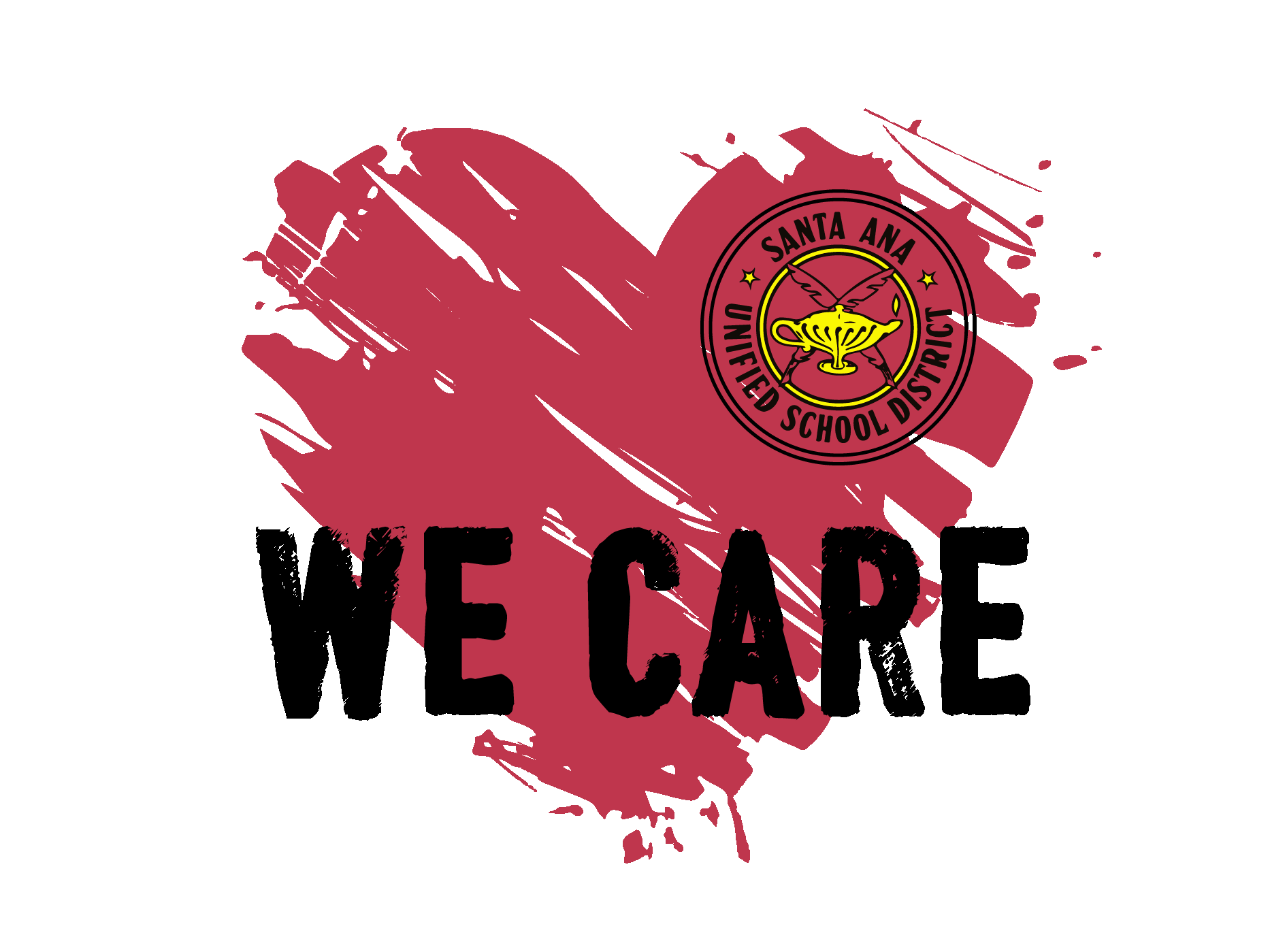 SUPPORTIVE RELATIONSHIPS:  Stay connected with loved ones and teachers
EXERCISE DAILY:  60 minutes a day
HEALTHY SLEEP:  7-9 hours of sleep
NUTRITION: Keep regular mealtimes
MENTAL AND BEHAVIORAL HEALTH SUPPORT: 
Keep counseling appointments and open conversations about emotional wellbeing 
MINDFULNESS & MEDITATION: 
Take moments throughout the day with kids to notice and talk about how we are feeling
Talk about, write out or draw five or more things we are all grateful for each day
Taking Care of Ourselves
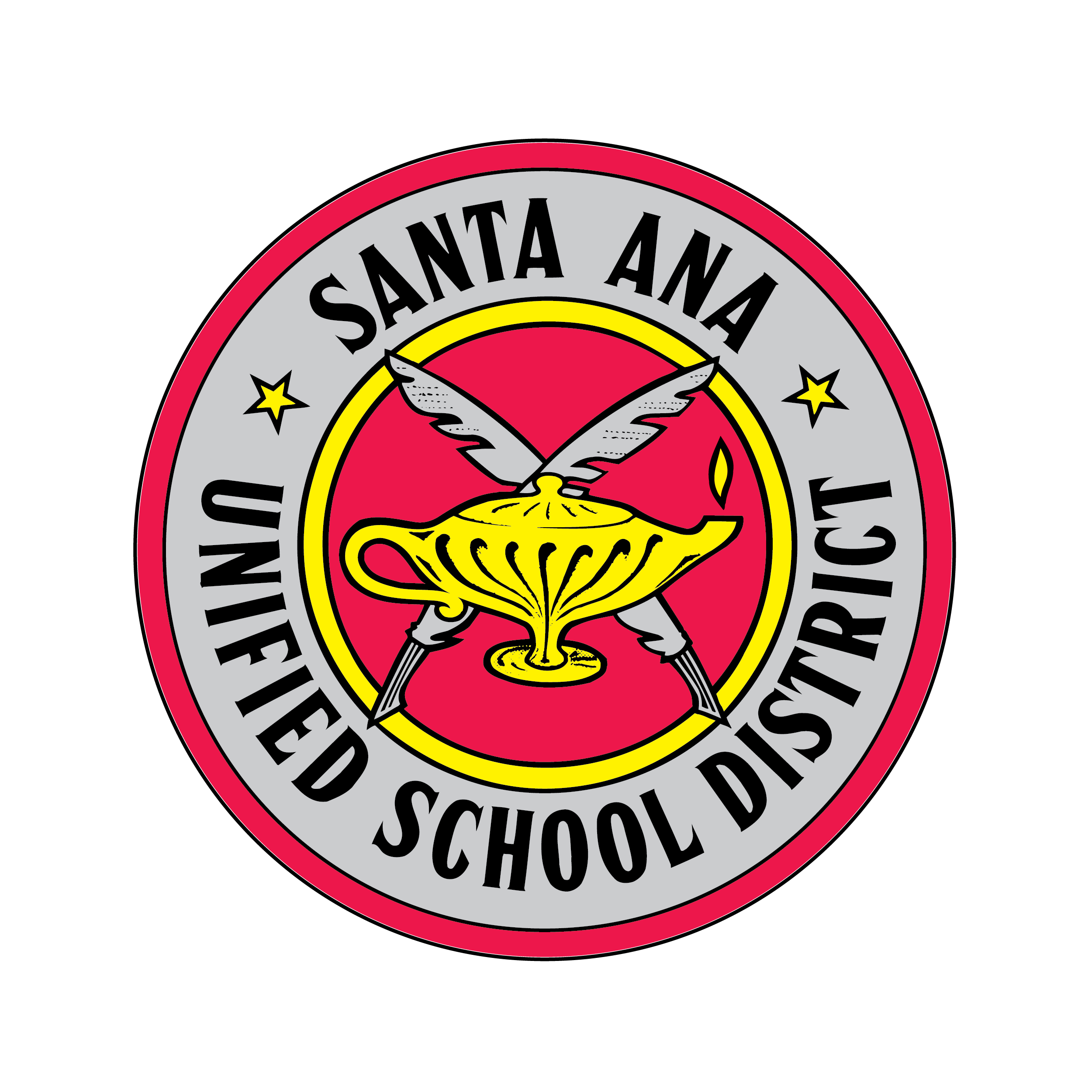 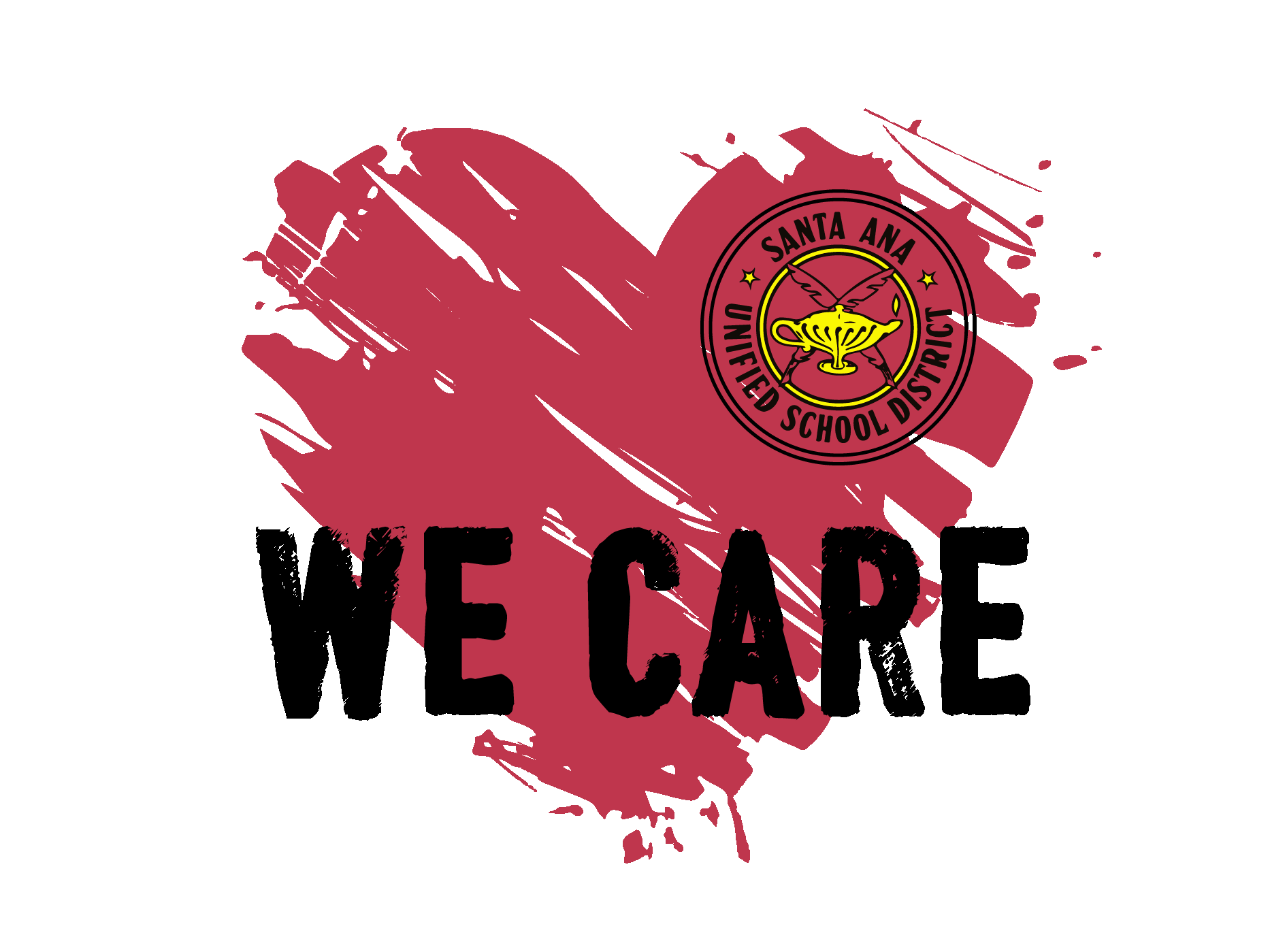 Stay connected–outside of the home by phone, video and old-fashioned letter writing or age-appropriate social media.
Engage in play – Finding ways to play and laugh is super important for our mental and physical health.
Adjusting our expectations – We recognize this is temporary and that during this time we may not be as productive as we had hoped every day. That is OK.
Ask for help or take a moment – open up the communication in your house about times when we need help. Whether you have a special code word or just need a break.
Resources:
SAUSD Mental Health Helpline: 657-290-9527 (M-F 8:00-4:00)
SAUSD Health Helpline: 714-949-2538
Crisis SAUSD additional COVID-19 resources: click link below
https://www.sausd.us/Page/44792 
Hotlines
Crisis Prevention Hotline: 1-877-7-CRISIS or 1-877-725-4747
Crisis Text Line: Text HOME to 741741  or  www.CrisisTextLIne.org 
211: Can help with other community resources. 
Phone Apps
Take A Break
Relax Me
Calm
Websites
Teenshealth.org
Resources:
US Center for Disease Control and Prevention:
https://www.cdc.gov/coronavirus/2019-ncov/daily-life-coping/talking-with-children.html
California Surgeon General’s Playbook 
https://covid19.ca.gov/pdf/caregivers_and_kids_california_surgeon_general_stress_busting_playbook_draft_v2_clean_ada_04072020v2.pdf